Beam Measurement using Drone – drone beam calibration
Jixia Li
2024/11/11
Comparison of drone, Sun & Simulation
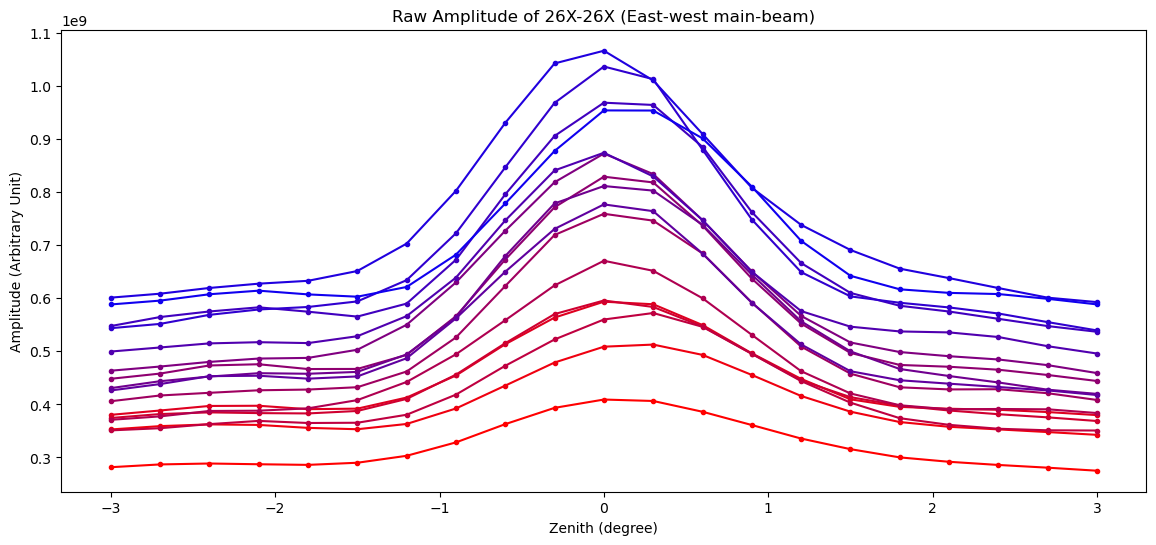 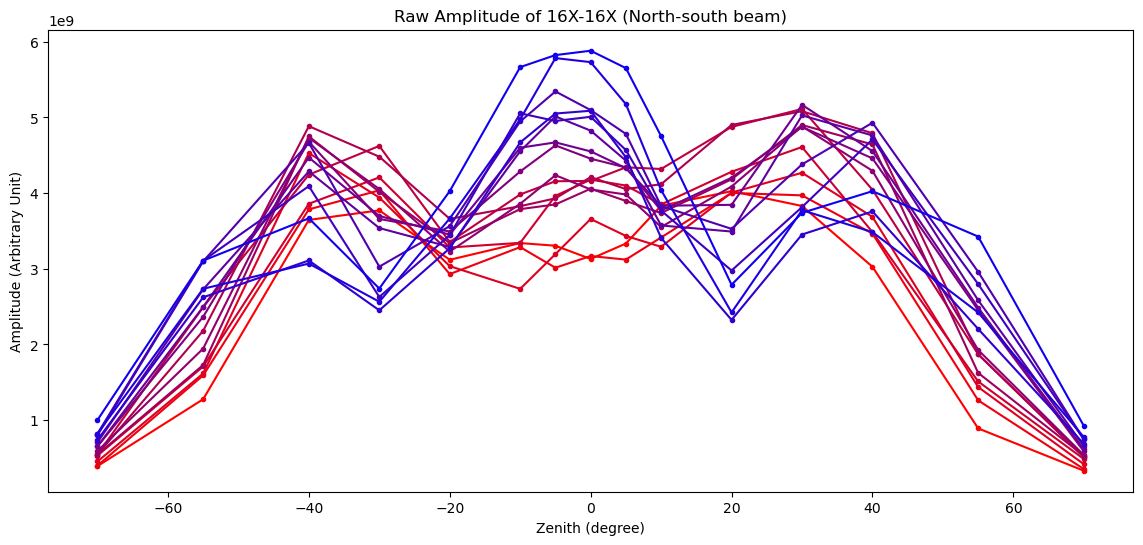 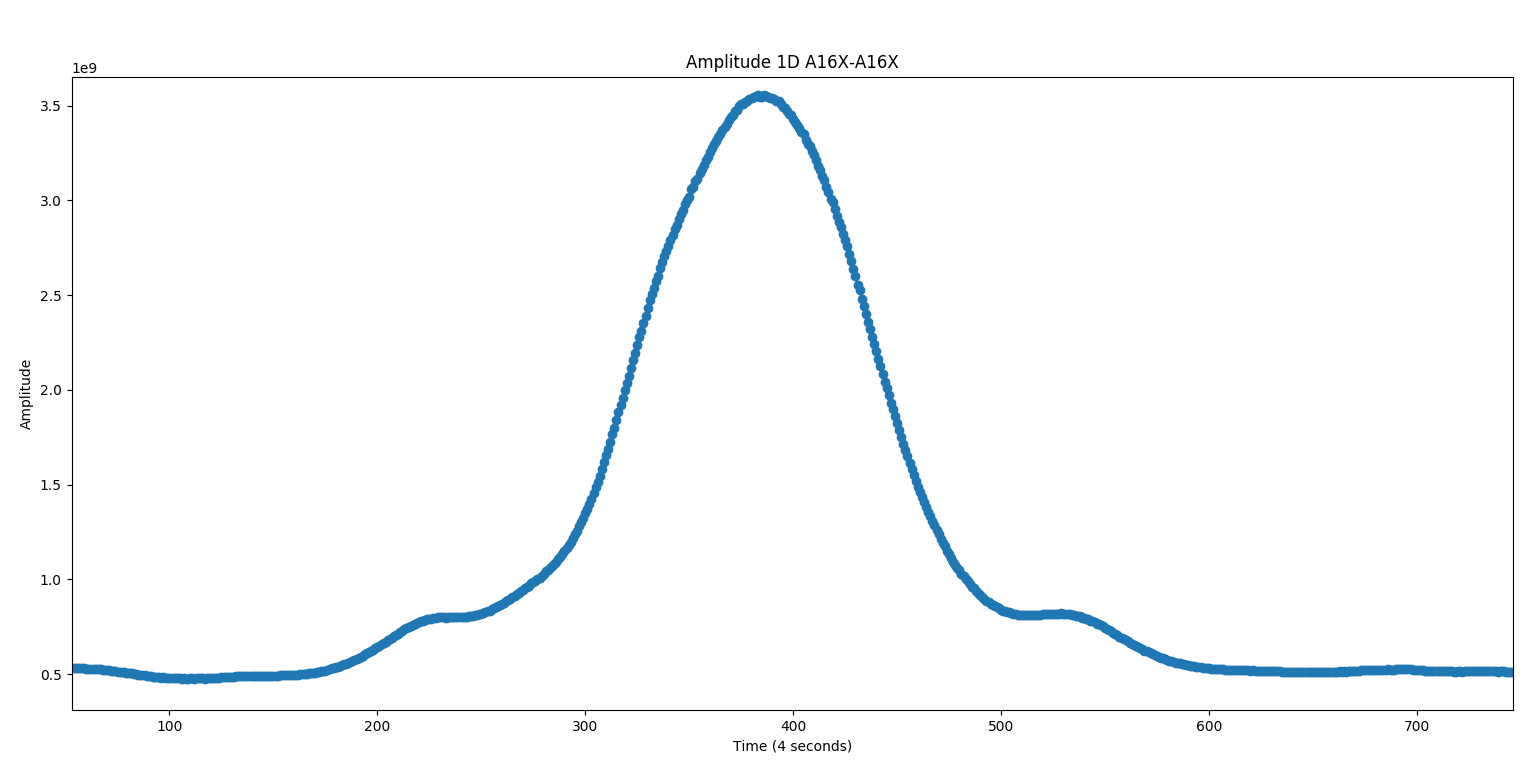 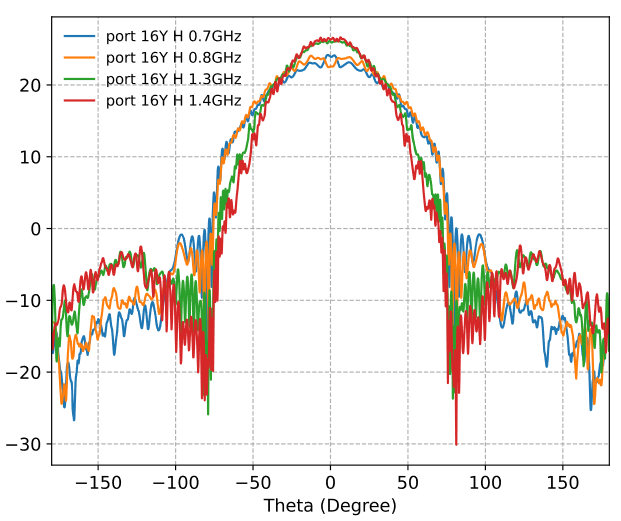 Sun et. al. 2022
Drone (Top) vs Sun (bottom left, EW beam) vs Simulation (bottom right, NS beam)
2 types of antenna
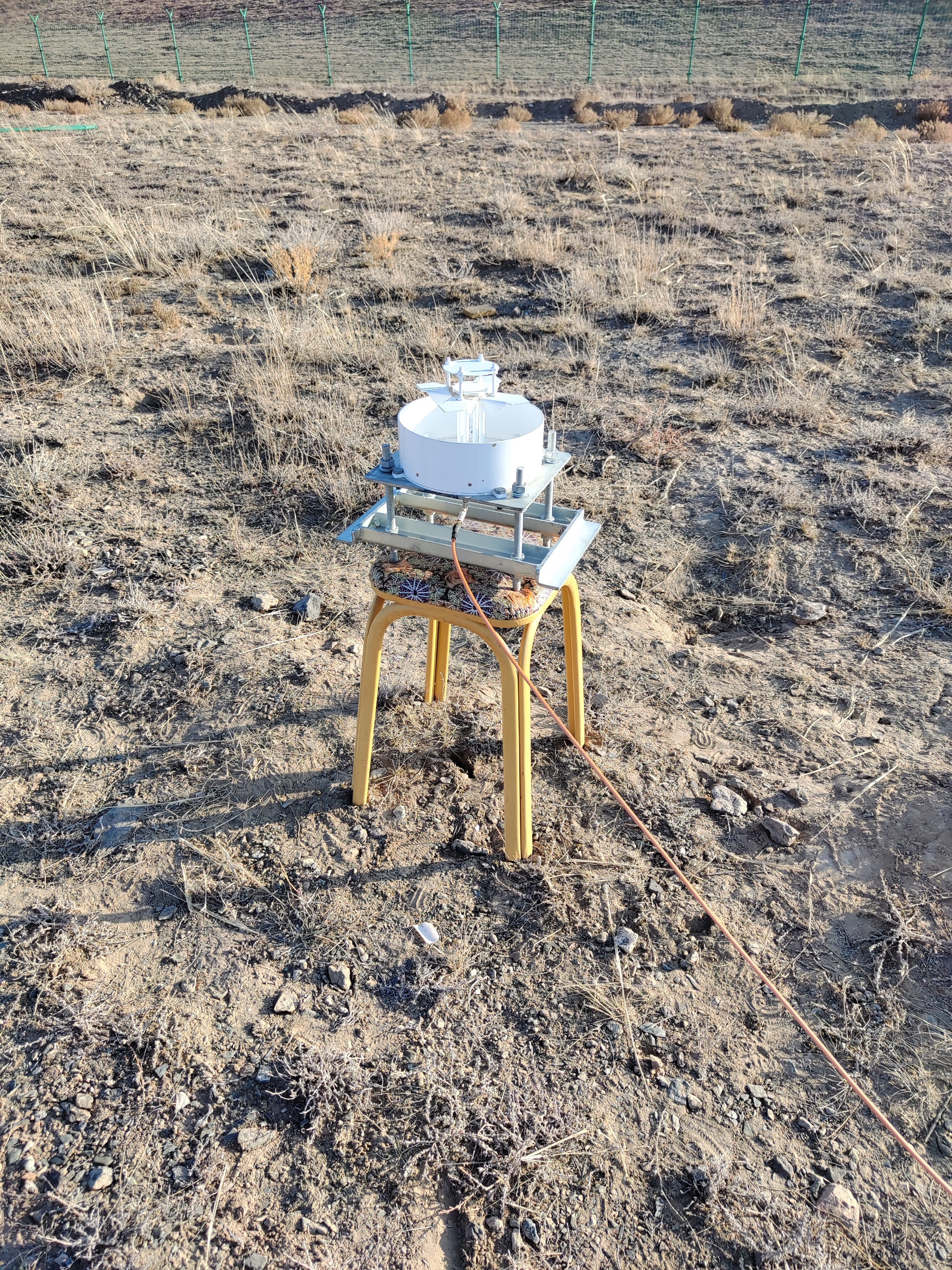 Dipole Antenna
3 meter above ground
Drone over 100 meter high
Feed Antenna
0.5 meter above ground
Drone over 100 meter high
Drone Beam Measured by Dipole vs Feed
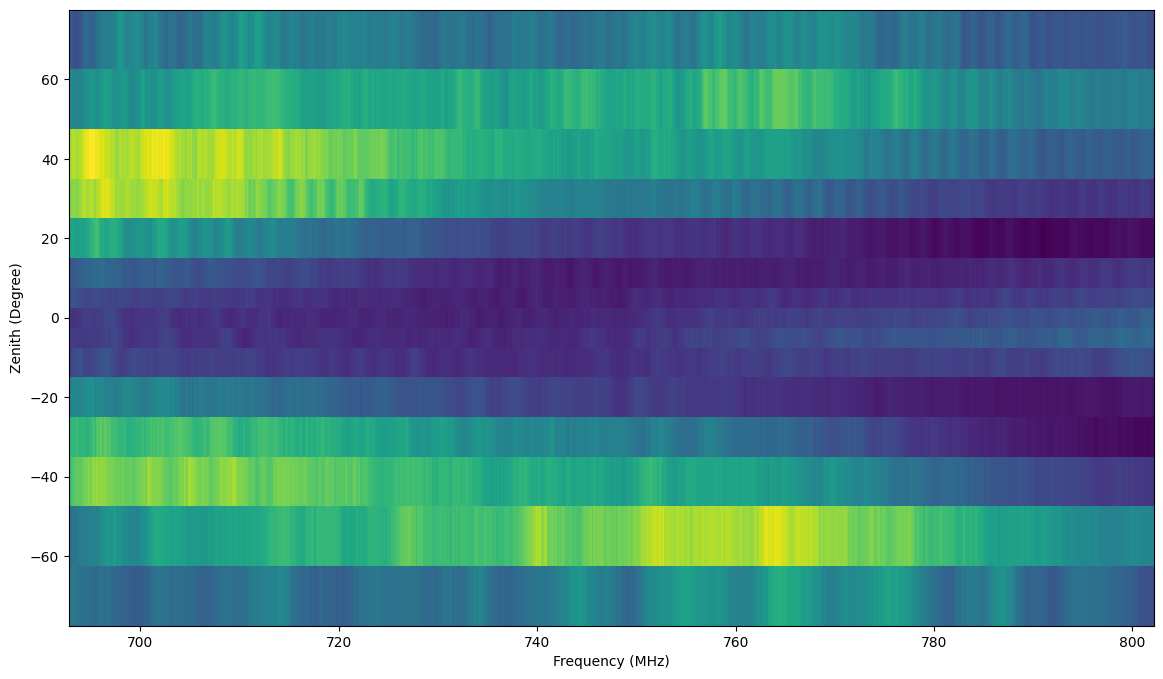 Dipole Antenna
3 meter above ground
Drone over 100 meter high
Feed Antenna
0.5 meter above ground
Drone over 100 meter high
Corrected Cylinder Beam (dipole)
Corrected Cylinder Beam (feed)
Dipole2 and circular
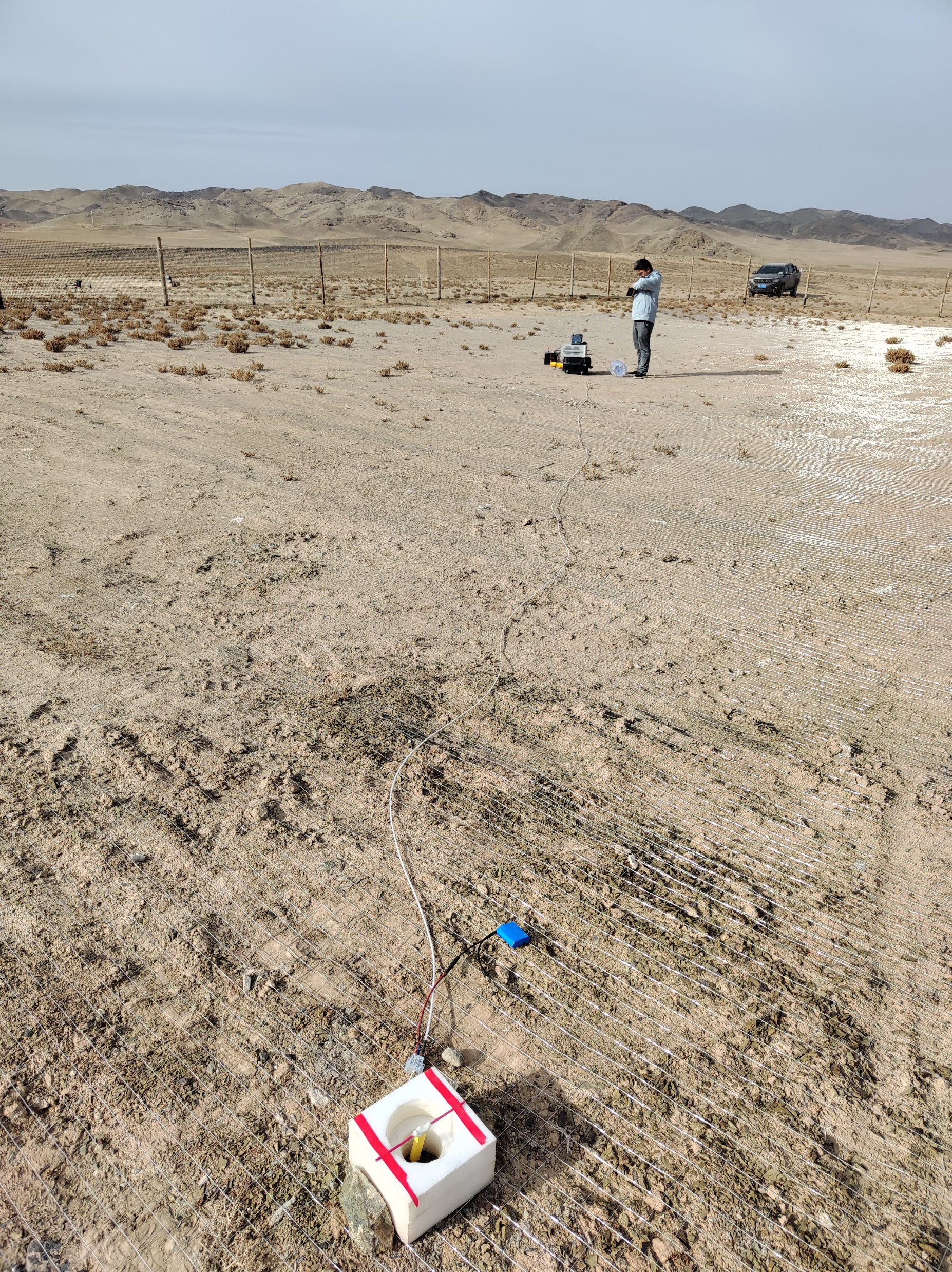 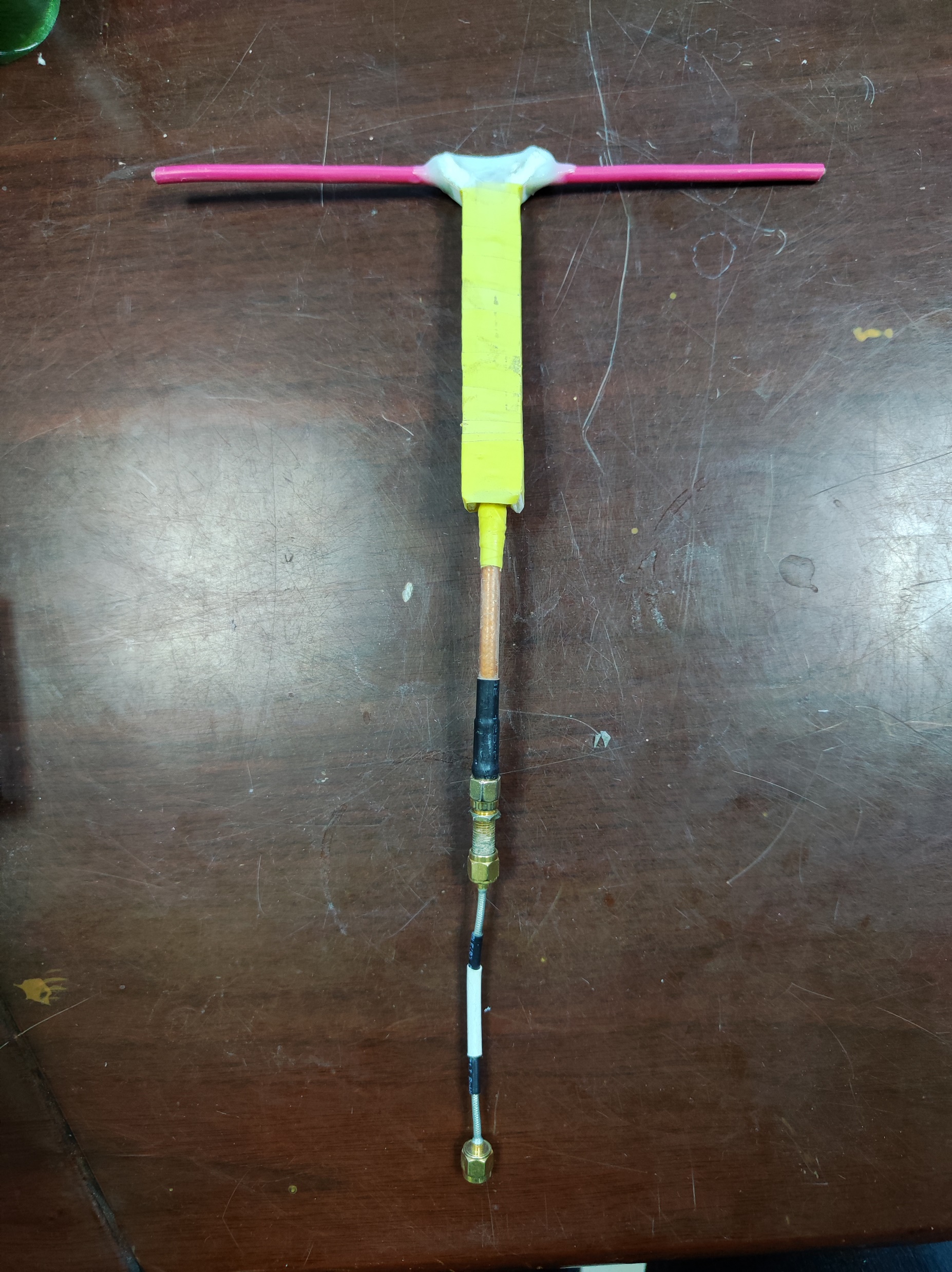 Experiment done inside/outside GS2 site.
(i.e. with/without ground metal net.
Circular polarization antenna
New dipole made by Suonanben
(have balun part)
Simulation of dipole2 (wo/wi metal ground)
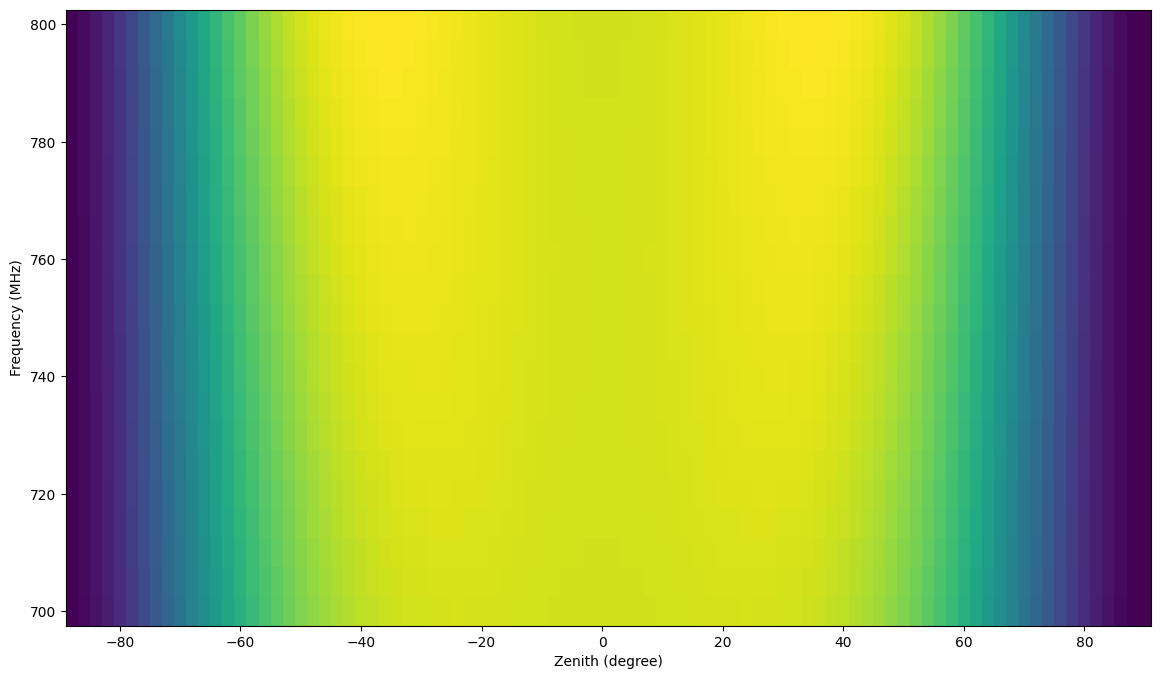 Inside GS2 site
(i.e. with ground metal net.)
Outside GS2 site
(i.e. without ground metal net.)
2d-Interpolated Simulated Beam – dipole2
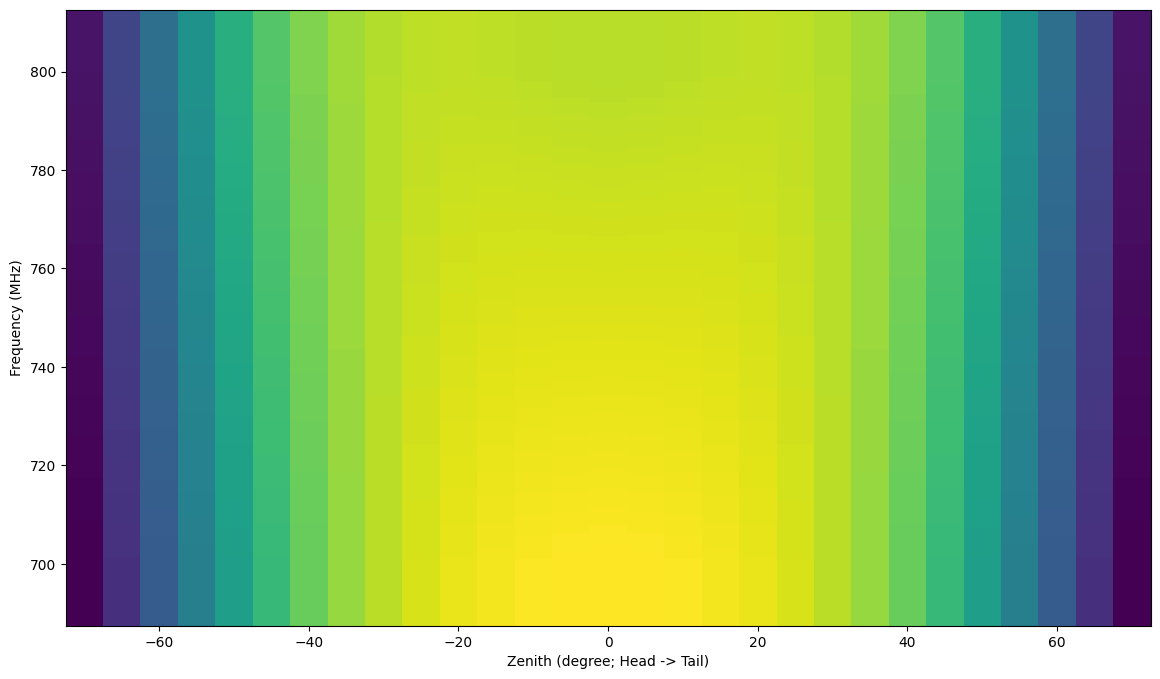 Inside GS2 site
(i.e. with ground metal net.)
Outside GS2 site
(i.e. without ground metal net.)
Simulation of circular (wo metal ground)
Simulation from datasheet
 of the manufacture

Only 700 MHz is within our range.
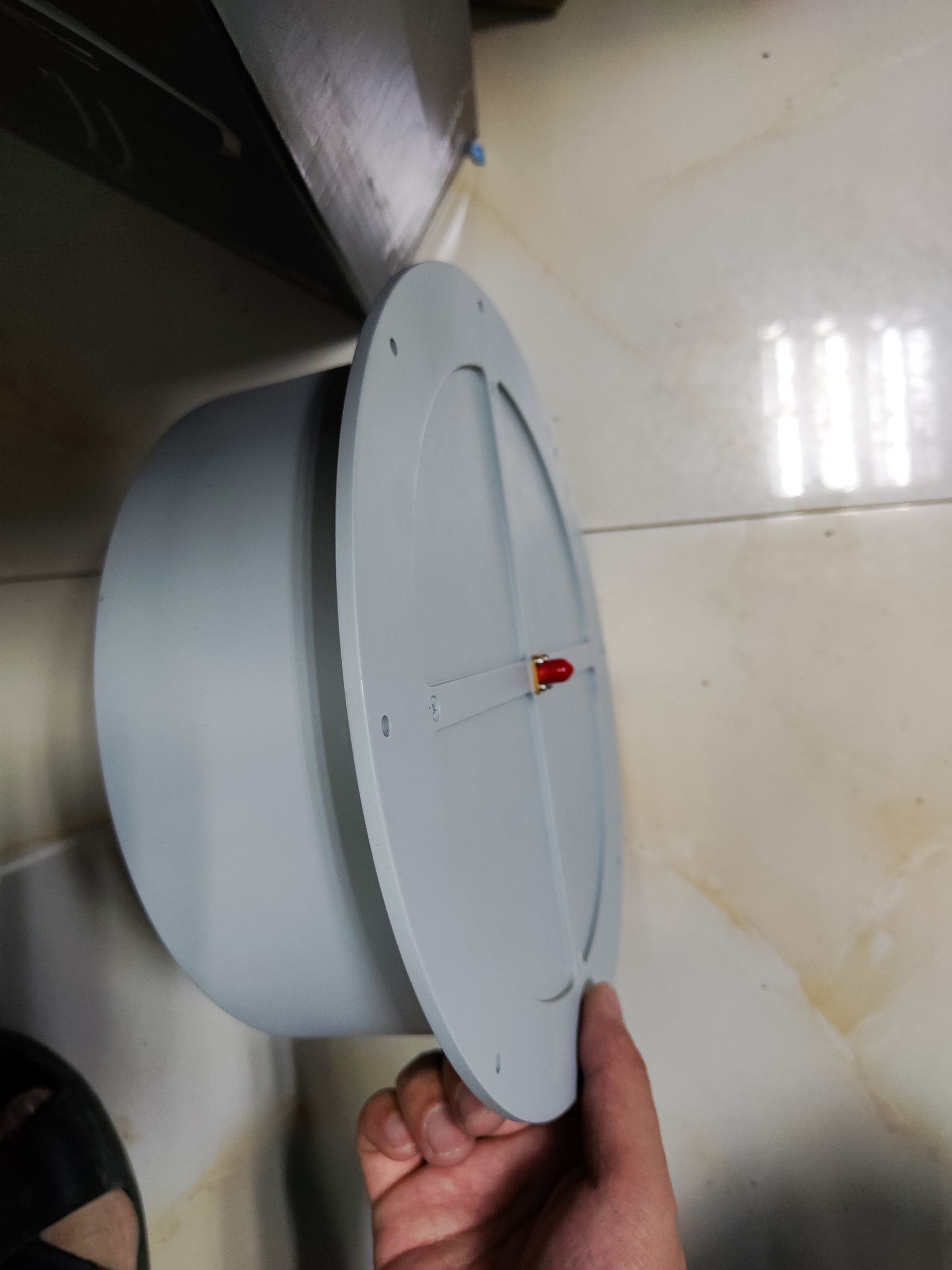 2d-Interpolated Simulated Beam – circular
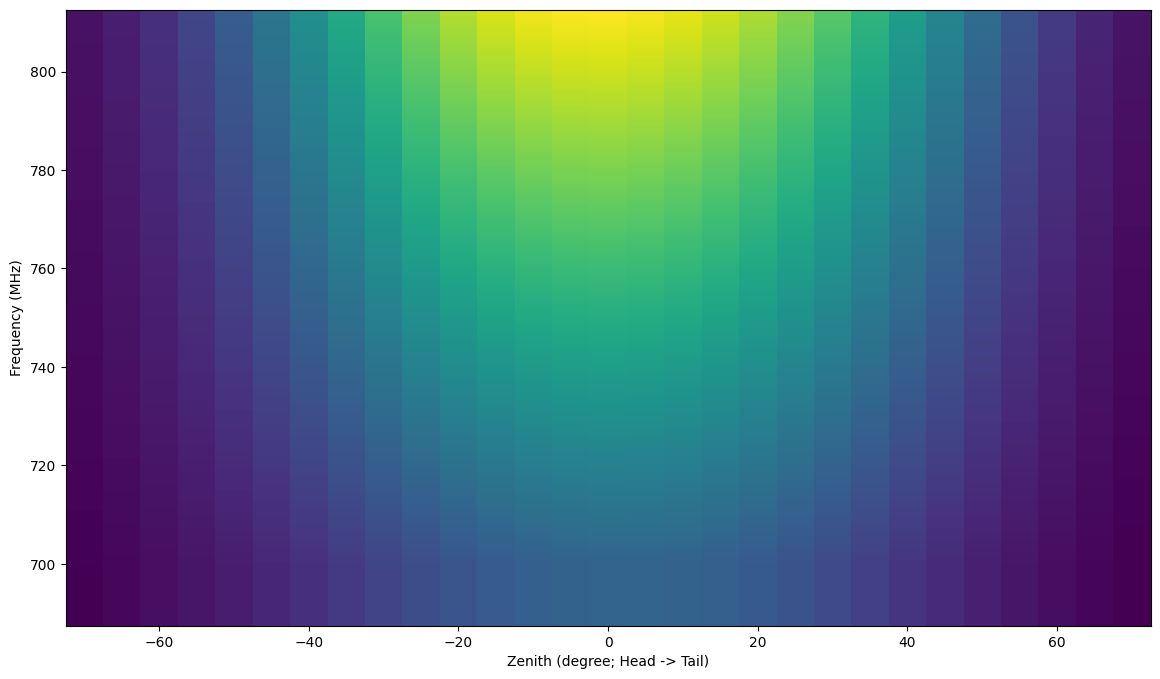 Dipole 2 outside GS2
Circular outside GS2
Drone Beam – dipole2 outside GS2
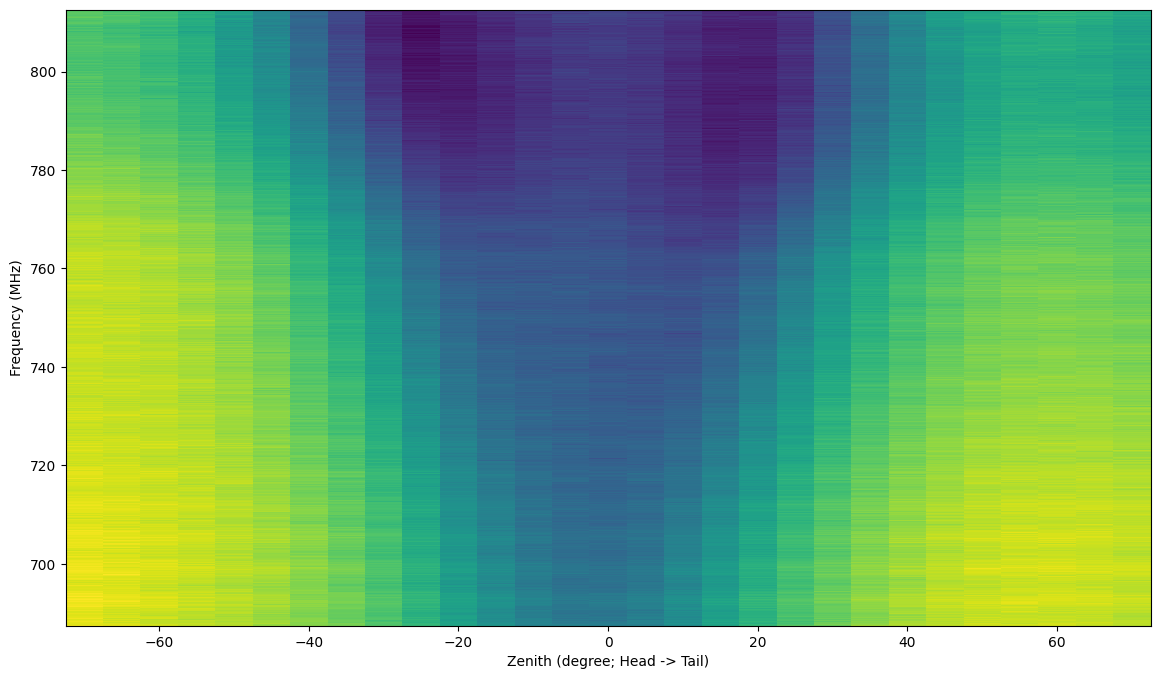 Without calibration
With calibration
Dipole2 is 10 cm above ground.
Drone Beam – dipole2 inside GS2
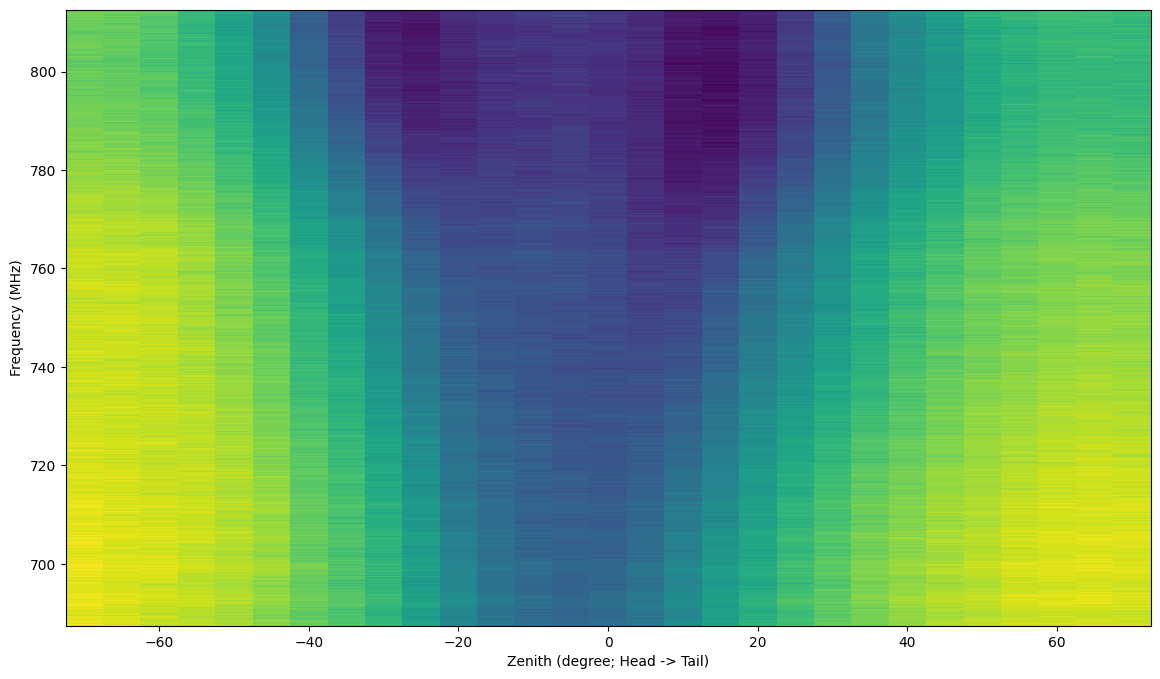 Without calibration
With calibration
Dipole2 is 10 cm above ground.
Drone Beam – circular outside GS2
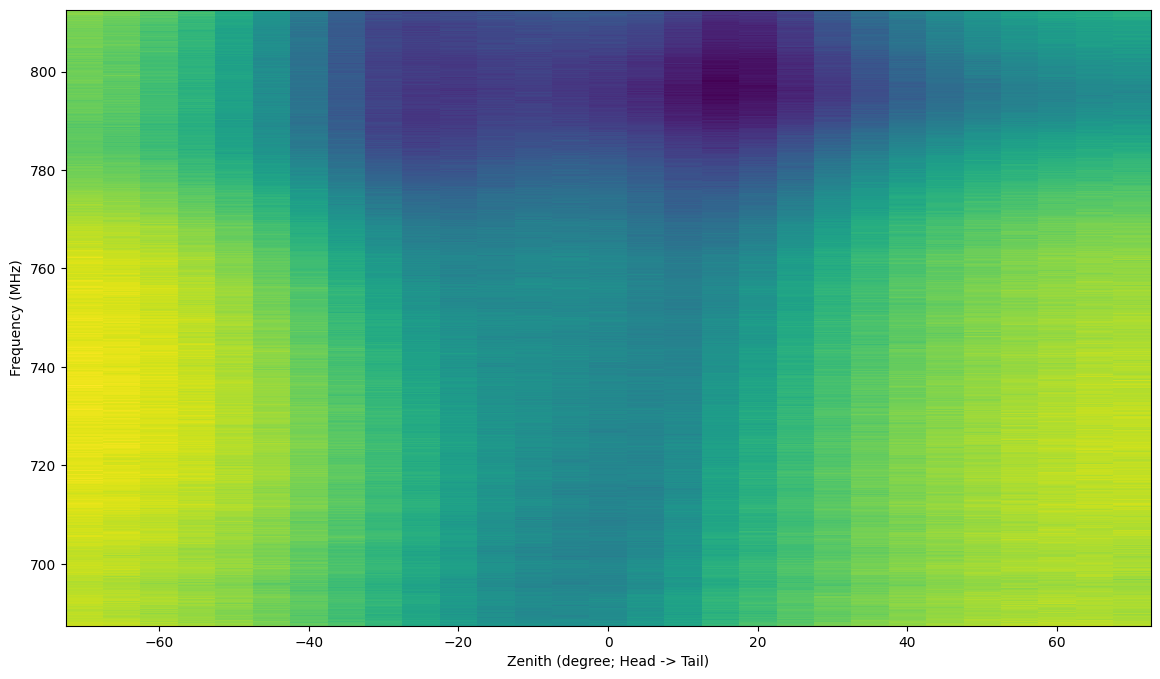 With calibration
Without calibration
Circular feed is on the ground.
Linear plot
dB plot
dB